“Jesse S. Wooley’s Florida Photographs”at theUniversity of Miami Richter Library
Society of Florida Archivist 2015 Annual MeetingMiami, Florida
Jesse Sumner Wooly (1867 – 1943)
From Ballston Spa, NY
Left school at 13 to become a photographer’s apprentice
He bought out his employer, T.J. Arnold, in 1887 
He joined Seneca Ray Stoddard 1893 in a trek through the Adirondacks to photograph 
His first trip to Florida was in 1896
He began traveling to Florida by car in 1923
He and his wife, Susy, had two children; a daughter and a son
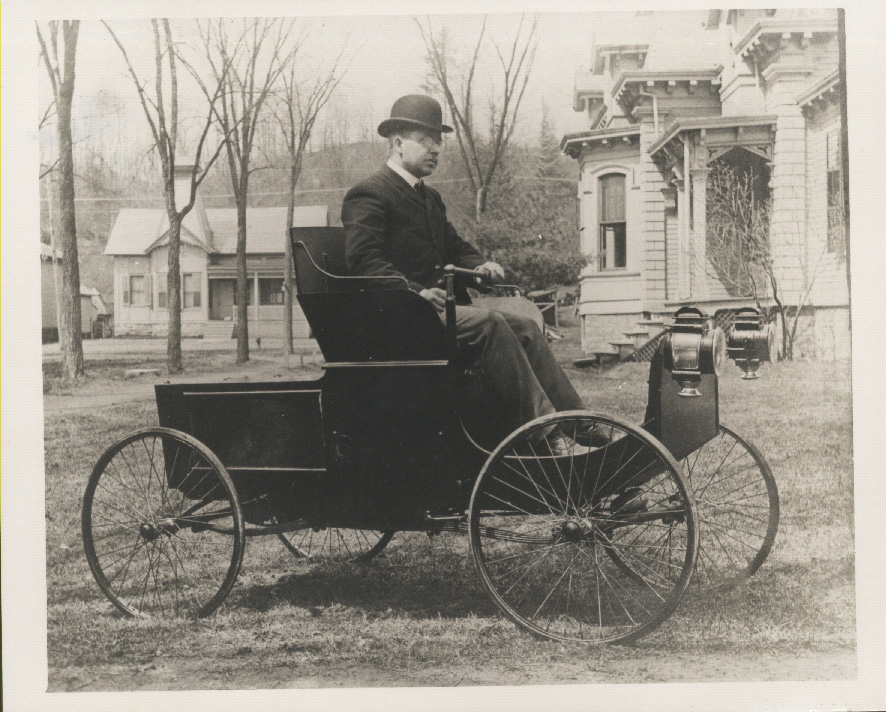 The Dixie Highway and Carl Fisher
Carl Fisher (1874-1939)
Indianapolis Speedway
Lincoln Highway
Dixie Highway
Miami Beach
Never a dull moment with Carl
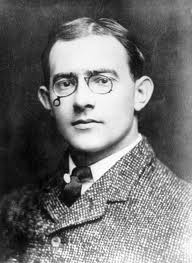 Dixie Highway in Florida
Entering Florida
Dixie Highway - 1928The Savannah-Jacksonville Road
Suwannee River - 1927
Welcome to Florida - 1929
Med Fly Inspection - 1929
The Adventure Begins -1923
Jacksonville
Jacksonville Skyline - 1929
Busy City Street – 1926
Hotel Royal Palms - 1929
Drive Along the St. Johns - 1926
St. Augustine
Juan Ponce de Leon - 1930
Fountain of Youth - 1923
Garnet Orange Grove- 1923
A Trot Around Town – 1930
The Oldest House – 1929
The Oldest House – 1930
Ponce de Leon Celebration – 1930
Juan Ponce de Leon – 1930
Four Nations -1930
Daytona Beach& Surrounding Areas
Mary McLeod Bethune – 1930
Jump – 1930
Hot Dog Doggies on the Beach – 1930
Live Oak Trees, New Smyrna - 1928
Banks of the Indian River - 1928
Dixie Highway – 1929
Traveling East to Westand West to East
Kingdom of the Sun – 1929
Packing Plant, Lake Alfred – 1929
Two Lane Blacktop – 1928
Heading to East Florida – 1928
Orange Groves – 1927
Orlando
The Buick Nearing Orlando - 1925
Orlando – 1925
Lake Eola – 1930
Tampa
West Dixie Highway – 1923
Gandy Bridge – 1929
Christmas with the Kennedys - 1929
On the Hillsborough River - 1930
Tampa Bay Hotel – 1935
Sarasota
Sarasota Bay – 1929
Courtyard Gardens – 1930
Zebras - 1935
Clark Valentine’s Place in Palmetto – 1928
St. Petersburg
Busy Downtown - 1929
Stewart Rooming House - 1929
Sunshine Card Club - 1928
Sunshine Parade - 1927
Beauty Contest – 1927
Hotel Rolyat – 1928
Central Avenue – 1930
At Church – 1932
Parade on Central Avenue – 1935
St. Pete Neighborhood – 1935
Princess Martha Hotel – 1935
Pass-a-Grille Beach – 1928
Don CeSar Hotel - 1929
Picnic at the Beach - 1930
Christmas Day – 1933
Marion Wooley at Clearwater Beach - 1935
Palm BeachWest Palm and Lake Worth
The Breakers – 1926
At the Beach – 1923
The Buick – 1924
Susie Wooley – 1928
Palm Beach Workers at Home – 1925
Sugar Cane Field - 1929
Lake Worth - 1928
Lake Worth - 1928
Miamiand Miami Beach
Miami Skyline & Biscayne Bay - 1928
Biscayne Bay – 1923
Lyndonia – 1924
Bayfront Park - 1930
Bayfront Park - 1927
Causeway to Miami Beach – 1930
Third Street – 1934
FDR Visits Miami - 1934
Used Car Lot - 1934
Brickell Avenue – 1929
High-wire Act – 1928
Joe Powers – 1928
Biltmore Hotel – 1927
"Minarets" in Opa-Locka - 1926
Administration Building -1925
Miami Battle Creek Sanitarium – 1930
Adirondack-Florida School - 1931
Palm Garden – 1933
Roberts Grove – 1933
Hialeah Park - 1929
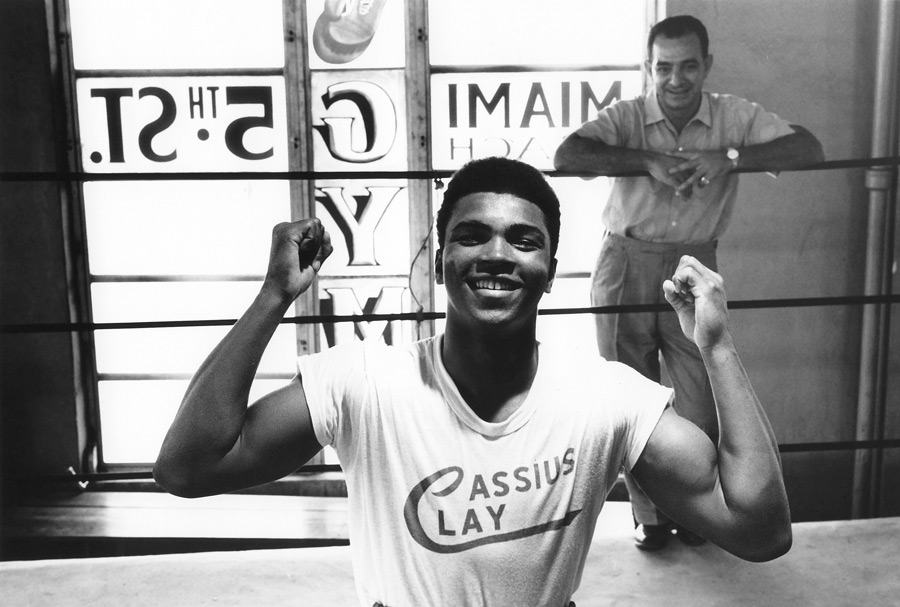 Boxing in Miami – 1927
Venetian Pool
Father and Child - 1929
Mother and Children – 1929
Alligator Wrestler – 1929
“Caribbean Clipper" – 1931
Palm Fete Parade – 1928
"City of New York" – 1931
"Seth Parker" - 1934
Gunboat "Cuba" – 1934
Miami Skyline – 1934
Mr. Miami Beach
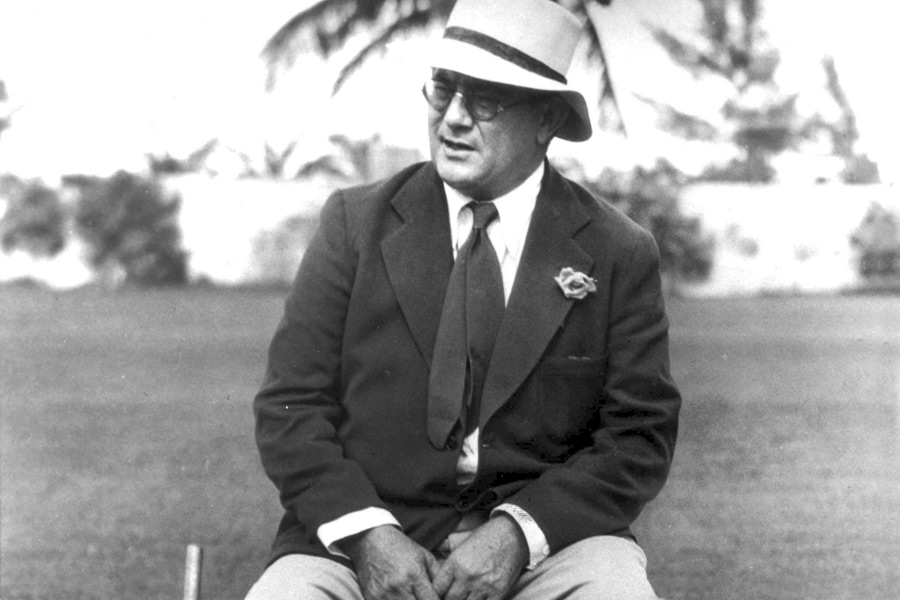 Hotel Flamingo – 1923
Calisthenics at the Beach – 1924
Miami Beach – 1933
Roney Plaza – 1928
Easter Sunday – 1934
FishingEarly 20th Century
Hammerhead Shark – 1923
Sailfish – 1928
Giant Manta Ray – 1929
Caught on the “Pal”
Fishing Today - 2015
The Keys
Overseas Railroad – 1930
7 Mile Bridge – 1930
In the Keys – 1930with Nellie Cross and Mr. and Mrs. Bosworth
Key West – 1930
Southern Most Point – 1932